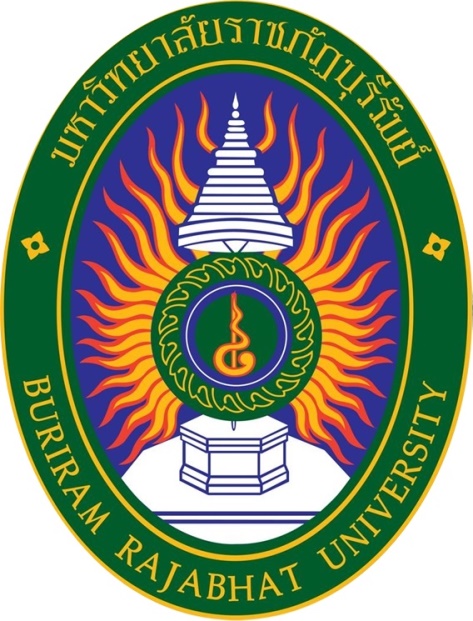 บทที่ 7
การวางแผนโสหุ้ยการผลิต
และค่าใช้จ่ายในการดำเนินงาน
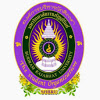 BURIRAM RAJABHAT UNIVERSITY
การวางแผนโสหุ้ยการผลิตและค่าใช้จ่ายในการดำเนินงาน
การวางแผนค่าใช้จ่ายของกิจการ  แบ่งได้ดังนี้
	1.การวางแผนค่าใช้จ่ายการผลิต
	2.การวางแผนค่าใช้จ่ายการขาย หรือในการจำหน่าย
	3.การวางแผนค่าใช้จ่ายในการบริหาร
การวางแผนค่าใช้จ่าย ควรเน้นในเรื่องคาดคะเนเงินสดจ่าย และการควบคุมต้นทุนอย่างมีประสิทธิภาพ ผู้บริหารควรวางแผนและควบคุมค่าใช้จ่ายให้เหมาะสมกับการดำเนินงานตามแผน เพื่อให้บรรลุเป้าหมายของกิจการ ดังนั้นการวางแผนค่าใช้จ่ายจึงควรมุ่งถึงประโยชน์ที่จะได้รับจากทรัพยากรที่มีอยู่จำกัด มากกว่าที่จะเพ่งเล็งเฉพาะการลดค่าใช้จ่าย
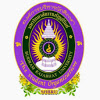 BURIRAM RAJABHAT UNIVERSITY
การจัดประเภทค่าใช้จ่าย
เพื่อประโยชน์ในด้านการควบคุมค่าใช้จ่ายและในด้านการติดตามผลการปฏิบัติงาน กิจการจึงต้องวางแผนค่าใช้จ่ายโดยแยกค่าใช้จ่ายให้สอดคล้องกับวัตถุประสงค์  การแยกประเภทค่าใช้จ่ายอาจทำได้ดังนี้
1.การแยกประเภทค่าใช้จ่ายตามความรับผิดชอบ	
	2. การแยกประเภทค่าใช้จ่ายตามความสัมพันธ์ที่มีต่อปริมาณงาน
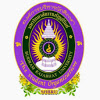 BURIRAM RAJABHAT UNIVERSITY
1.การแยกประเภทค่าใช้จ่ายตามความรับผิดชอบ	
	การแยกประเภทค่าใช้จ่ายตามความรับผิดชอบหมายถึง หน่วยงานใดก่อให้เกิดค่าใช้จ่ายหน่วยงานนั้นควรจะเป็นผู้รับผิดชอบค่าใช้จ่ายนั้น เพื่อให้การควบคุมค่าใช้จ่ายมีประสิทธิภาพยิ่งขึ้น ค่าใช้จ่ายตามความรับผิดชอบนี้แบ่งได้เป็น 2 ประเภทดังนี้	
	ค่าใช้จ่ายที่ควบคุมได้ (Controllable Expenses) 
	ค่าใช้จ่ายที่ควบคุมไม่ได้ (Non - Controllable Expenses )
2. การแยกประเภทค่าใช้จ่ายตามความสัมพันธ์ที่มีต่อปริมาณงาน
(1) ค่าใช้จ่ายคงที่ (Fixed Expenses)
(2) ค่าใช้จ่ายผันแปร (Variable Expenses)
(3) ค่าใช้จ่ายกึ่งผันแปร (Semivariable Expenses) หรือต้นทุนผสม (Mixed Cost)
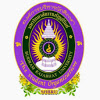 BURIRAM RAJABHAT UNIVERSITY
วัตถุประสงค์ในการวางแผนและจัดทำงบประมาณค่าใช้จ่าย
1.เพื่อทราบผลการดำเนินงานล่วงหน้าโดยปริมาณ
2.เพื่อกำหนดความรับผิดชอบและเป้าหมายใช้จ่ายของหน่วยงานแต่ละ	หน่วยงานให้มีประสิทธิภาพ 
3.เพื่อใช้เป็นมาตรฐานในการควบคุมและวัดผลการปฏิบัติงานของแต่ละ	หน่วยงานว่าเป็นไปตามแผนงบประมาณหรือไม่
4.เพื่อเป็นข้อมูลจัดทำแผนงบประมาณเงินสดจ่ายสำหรับค่าใช้จ่ายต่างๆและ	ต้นทุนของฝ่ายการเงิน
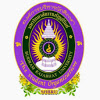 BURIRAM RAJABHAT UNIVERSITY
ขั้นตอนการวางแผนค่าใช้จ่าย
ขั้นการวางแผนค่าใช้จ่ายมีดังนี้
1.วิเคราะห์ค่าใช้จ่ายในแต่ละหน่วยงานตามความรับผิดชอบ
2.เลือกกิจกรรมที่เป็นตัวฐานในการกำหนดค่าใช้จ่าย
3. วิเคราะห์ค่าใช้จ่ายแต่ละรายการเพื่อแยกประเภทตามค่าใช้จ่ายตามพฤติกรรมของต้นทุนหรือค่าใช้จ่ายนั้นๆ
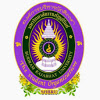 BURIRAM RAJABHAT UNIVERSITY
การวางแผนค่าใช้จ่ายการผลิต (Overhead Budget)
ค่าใช้จ่ายการผลิต หมายถึง ค่าใช้จ่ายที่ใช้จ่ายไปในการผลิตนอกเหนือจากวัตถุดิบทางตรงและแรงงานทางตรง
วัตถุประสงค์ในการจัดทำงบประมาณค่าใช้จ่ายการผลิต
1.เพื่อใช้ในการคำนวณหาต้นทุนการผลิตสินค้าแต่ละประเภทโดยประมาณ
2.เพื่อใช้ในการควบคุมการดำเนินงานของหน่วยงานต่างๆที่เกี่ยวข้อง
3.เพื่อประโยชน์ในการจัดทำงบประมาณเงินสดจ่ายและวางแผนทางการเงินของ	ฝ่ายการเงิน
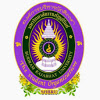 BURIRAM RAJABHAT UNIVERSITY
หน้าที่และความรับผิดชอบในการดำเนินงานของฝ่ายผลิต
ลักษณะการดำเนินงานในฝ่ายผลิตมักจะแบ่งเป็น 2 ส่วนด้วยกัน คือ สำหรับทำหน้าที่ผลิตสินค้าโดยตรงเรียกว่าแผนกผลิต (Producing Departments) อีกส่วนจะทำหน้าที่อำนวยความสะดวกให้แก่ฝ่ายผลิตเพื่อให้กระบวนการผลิตเป็นไปอย่างราบรื่นและให้บริการแผนกบริการด้วยกันเอง เรียกส่วนนี้ว่า แผนกบริหาร (Service Departments)
การคิดต้นทุนค่าใช้จ่ายการผลิตเข้าเป็นต้นทุนสินค้าแต่ละชนิดจะต้องพิจารราให้เหมาะสมดังนี้
	1.ประมาณปริมาณงานในแต่ละแผนกของฝ่ายผลิต
	2.การประมาณค่าใช้จ่ายของแผนกต่างๆในการผลิต
	3.การปันส่วนค่าใช้จ่ายการผลิตหรือค่าใช้จ่ายในแผนกบริหาร
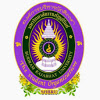 BURIRAM RAJABHAT UNIVERSITY
การจัดทำงบประมาณค่าใช้จ่ายการผลิตคิดเข้างานโดยใช้ต้นทุนกิจกรรม (Activity Based Budgeting)
ในปัจจุบันธุรกิจนิยมใช้ต้นทุนกิจกรรมในการคำนวณต้นทุนผลิตสินค้าเนื่องจากจะได้ข้อมูลต้นทุนที่เหมาะสมและใกล้เคียงความจริง ดังนั้น ในการวางแผนงบประมาณจึงควรให้สอดคล้องกันเพื่อให้การประเมินผลในการผลิตจริงกับงบประมาณมีประสิทธิภาพยิ่งขึ้น 
	ต้นทุนกิจกรรมเหมาะสำหรับกิจการที่ผลิตสินค้าหลายชนิดมีขบวนการผลิตและมีการจ่ายค่าใช้จ่ายการผลิตร่วมกัน ดังนั้น การปันส่วนค่าใช้จ่ายการผลิตเข้าเป็นต้นทุนสินค้าแต่ละชนิดจะปันส่วนตามกิจกรมที่เกิดขึ้นในการผลิตสินค้าชนิดนั้นๆซึ่งจะให้ผลใกล้เคียง ข้อเท็จจริงมากกว่าวิธีการปันส่วนตามปริมาณ
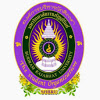 BURIRAM RAJABHAT UNIVERSITY
ขั้นตอนในการทำงบประมาณต้นทุนผลิตโดยใช้ต้นทุนกิจกรรม
	1.วิเคราะห์กิจกรรมของฝ่ายผลิต (Activity Analysis)
	2.รวบรวมข้อมูลต้นทุนกิจกรรม (Activity Costing)
	3.กำหนดตัวผลักดันต้นทุน (Cost Driver)
	4.คำนวณอัตราค่าใช้จ่ายการผลิตเพื่อคิดเป็นต้นทุนสินค้า (Product Costing)
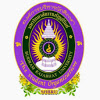 BURIRAM RAJABHAT UNIVERSITY
การผลิตแบบทันเวลา (Just in Time Production)
การผลิตแบบทันเวลาหรืออาจเรียกได้ว่าเป็นระบบการผลิตแบบพอเพียง หมายถึง ระบบการผลิตที่ผลิตตามความต้องการของลูกค้าคำสั่งซื้อของลูกค้าเป็นตัวกำหนดปริมาณการลิต
เป้าหมายของวิธีการผลิตแบบทันเวลา (JIT) 
	1. ผลิตสินค้าให้ทันเวลาตามความต้องการของลูกค้า
	2. สินค้าการผลิตต้องมีคุณภาพดี
	3. ต้นทุนการผลิตต่ำสุด
	4. สินค้าคงเหลือจะต้องมีจำนวนต่ำสุดเท่าที่จะทำได้
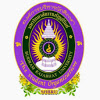 BURIRAM RAJABHAT UNIVERSITY
องค์ประกอบของระบบการผลิตแบบทันเวลา
	1.กำหนดขั้นตอนการผลิตให้ชัดเจนเพื่อให้การผลิตมีประสิทธิภาพ		2.การว่าจ้างแรงงานเพื่อใช้ในการผลิตจะต้องเน้นให้คนงานมีความสามารถ		ในการทำงานหลายๆด้าน
	3.จัดระบบการควบคุมคุณภาพให้ครบวงจร (Total Quality Mamnegement) 		เพื่อลดความสูญเสียให้เกิดขึ้นน้อยที่สุด
	4.สถานที่ที่ทำการผลิตจะต้องอยู่ใกล้สถานที่คลังเก็บวัตถุดิบ
	5.การจัดซื้อวัตถุดิบจะต้องจัดซื้อโดยใช้ระบบการซื้อแบบทันเวลา
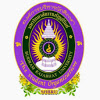 BURIRAM RAJABHAT UNIVERSITY
ประโยชน์จากการนำระบบการผลิตแบบทันเวลามาใช้
	1.ลดต้นทุนในการสั่งซื้อวัตถุดิบและต้นทุนการผลิตสินค้าให้น้อยลง
	2.ประหยัดค่าใช้จ่ายในการเก็บรักษาวัตถุดิบและสินค้า
	3.ลดปัญหาเรื่องขั้นตอนในการเบิกวัตถุดิบจากคลังนำมาผลิต
	4.ลดความสูญเสียอันเกิดจากวัตถุดิบและสินค้าชำรุด
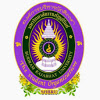 BURIRAM RAJABHAT UNIVERSITY
มาตรการที่ใช้วัดผลและควบคุมการผลิตแบบทันเวลา
	1.จะต้องกำหนดให้มีผู้สังเกตการณ์ เพื่อหาทางแก้ไขทันทีถ้าพบข้อบกพร่อง
	2.กำหนดให้มีการรายงานเกี่ยวกับสินค้าคงเหลือ
		3.กำหนดให้มีรายงานที่ไม่เกี่ยวข้องกับการเงิน เพื่อเสนอข้อมูลเกี่ยวกับผลิตใช้เครื่องมือในการวัดผลดังนี้
	3.1 ช่วงเวลาที่ใช้ไปในการผลิตรวมแต่ละขั้นตอน
	3.2 ขั้นตอนเวลาที่ใช้ในการผลิต 1 หน่วย ต่อชั่วโมงแรงงาน
	3.3 จำนวนวันที่สินค้าคงเหลืออยู่ในมือขายไม่ได้
	3.4 อัตราส่วนเวลาที่ใช้ในการเตรียมการต่อเวลาที่ใช้ในการผลิตทั้งหมด
	3.5 อัตราส่วนของจำนวนสินค้าที่ชำรุด
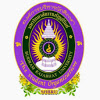 BURIRAM RAJABHAT UNIVERSITY
ระบบการผลิตแบบทันเวลา (JIT)มีผลกระทบต่อระบบต้นทุนกิจกรรมและการจัดทำงบประมาณ 
	ในการจัดทำงบประมาณการผลิตทันเวลา กิจการต้องวางแผนการผลิตเท่าที่จำเป็นตามการคาดคะเนความต้องการหรือคำสั่งซื้อของลุกค้าล่วงหน้า หรืออาจมีการติดต่อซื้อขายตามคำสั่งซื้อโดยเฉพาะ (Job Order )กิจการต้องผลิตปริมาณตามคำสั่งนั้นๆ
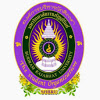 BURIRAM RAJABHAT UNIVERSITY
การควบคุมค่าใช้การผลิต
ในการจัดทำงบประมาณค่าใช้จ่ายการผลิตจัดทำขึ้นเพื่อแสดงค่าใช้จ่ายที่คาดว่าจะเกิดขึ้นสำหรับปริมาณงานหรือระดับกิจกรรมของแต่ละแผนก  ซึ่งหัวหน้าแผนก หรือ หัวหน้าหน่วยงาน ต้องเป็นผู้รับผิดชอบในการควบคุมดูแลงบประมาณค่าใช้จ่ายการผลิตในแผนกของตน
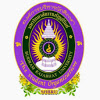 BURIRAM RAJABHAT UNIVERSITY
ความรับผิดชอบในการจัดทำงบประมาณค่าใช้จ่ายการผลิต
งบประมาณค่าใช้จ่ายการผลิตนี้เป็นงบประมาณค่าใช้จ่ายที่เกิดขึ้นในการปฏิบัติงานของของแต่ละหน่วยงานตามกิจกรรมที่กำหนดไว้ หัวหน้าหน่วยงานหรือหัวหน้าแผนกต่างๆ ในโรงงานจะเป็นผู้รับผิดชอบในการจัดทำแผนงบประมาณ
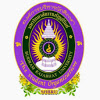 BURIRAM RAJABHAT UNIVERSITY
วิธีการปันส่วนค่าใช้จ่ายการผลิต
จะเริ่มปันส่วนค่าใช้จ่ายของแผนกที่ให้บริการกว้างขวางที่สุดก่อนตามลำดับขอบข่ายการให้บริการ จนถึงแผนกที่ให้บริการแคบหรือน้อยที่สุด
ขั้นต่อมาเมื่อปันส่วนค่าใช่จ่ายจากแผกให้บริการไปยังแผนกผลิตครบแล้วก็คำนวณหาอัตราค่าใช้จ่ายการผลิตประจำแผนกผลิตแต่ละแผนก โดยนำเอาค่าใช้จ่ายทางตรงของแผนกผลิตรวมกับค่าใช้จ่ายที่ปันส่วนมาจากแผนกบริการแล้วหารด้วยปริมาณชั่วโมงแรงงานทางตรงตามงบประมาณของแต่ละแผนกก็จะได้อัตราค่าใช้จ่ายการผลิตประจำแผนกผลิต
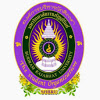 BURIRAM RAJABHAT UNIVERSITY
การวางแผนค่าใช้จ่ายในการขายหรือค่าใช้จ่ายในการจำหน่าย(Sales Expenses)
ค่าใช้จ่ายในการขาย หมายถึงค่าใช้จ่ายที่เกิดขึ้นเพื่อให้เกิดการขาย หรือเป็นค่าใช้จ่ายที่มีความสัมพันธ์กับการขาย ซึ่งรวมทั้งช้าจ่ายในการวาแผนการขาย ค่าใช้จ่ายในการส่งเสริมการขายและค่าใช้จ่ายทุกอย่างที่เกี่ยวข้องการขายที่คาดว่าจะเกิดขึ้น เพื่อให้ยอดขายเป็นไปตามที่แสดงไว้ในงบประมาณการขาย
การวางแผนค่าใช้จ่ายในการขายสินค้ามีหลักสำคัญ 2 ประการคือ
	1.การวางแผนและการประสานงาน
	2.การควบคุมค่าใช้จ่ายในการจำหน่ายสินค้า
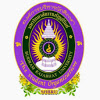 BURIRAM RAJABHAT UNIVERSITY
ความรับผิดชอบในการจัดทำงบประมาณค่าใช้จ่ายในการขาย
ในการประมาณค่าใช้จ่ายในการจำหน่ายสินค้าเริ่มจากหัวหน้าหน่วยงานที่รับผิดชอบในการขายตามที่แสดงไว้ในงบประมาณขายเพื่อให้สอดคล้องกับนโยบายในการปฏิบัติงานตามแผนงบประมาณของแต่ละหน่วยงาน
การจัดทำงบประมาณค่าใช้จ่ายในการขาย(Sale Expenses Budget)
ในการจัดทำงบประมาณค่าใช้จ่ายในการขาย โดยทั่วไปมักจัดทำขึ้นพร้อมๆกับการจัดทำงบประมาณการขาย เนื่องจากค่าใช่จ่ายในการขายเป็นรายการที่เกี่ยวเนื่องกับการขาย
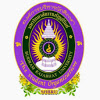 BURIRAM RAJABHAT UNIVERSITY
การประมาณค่าใช้จ่ายในการส่งเสริมการขาย
ในการประมาณค่าใช้จ่ายส่งเสริมการขายและการโฆษณา มักไม่นิยมกำหนดเป็นร้อยละของยอดขายไม่ว่าจะเป็นยอดขายในอดีตหรือยอดขายในปีงบประมาณหน้า ควรจะใช้วิธีกำหนดเป้าหมายของการส่งเสริมการขายหรือการโฆษณานั้นๆ ว่าต้องให้ได้ผลอย่างไร
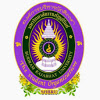 BURIRAM RAJABHAT UNIVERSITY
การจัดทำงบประมาณค่าใช้จ่ายในการบริหาร
(Administrative Expenses Budget)
ค่าใช้จ่ายในการบริหาร หมายถึง ค่าใช้จ่ายที่เกิดขึ้นในการดำเนินงาน นอกเหนือจากค่าใช้จ่ายในการผลิตและค่าใช้จ่ายในการจำหน่ายสินค้า
การจัดทำงบประมาณค่าใช้จ่ายในการบริหารเพื่อประโยชน์ในการติดตามและควบคุมในการปฏิบัติงาน ในการจัดทำงบประมาณควรแยกค่าใช้จ่ายคงที่และผันแปรออกจากกัน จะช่วยในการควบคุมค่าใช้จ่ายที่เกิดขึ้นจริงโดยการเปรียบเทียบกับงบประมาณในระดับกิจกรรมที่จะทำจริงจะได้ผลดียิ่งขึ้น
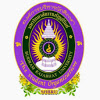 BURIRAM RAJABHAT UNIVERSITY
ความรับผิดชอบในการจัดทำงบประมาณค่าใช้จ่ายในการบริหาร
1. อยู่ในความรับผิดชอบของหัวหน้าหน่วยงานต่างๆ
2. หัวหน้าหน่วยงานเป็นผู้ที่เกี่ยวข้องกับงานนั้นๆโดยตรง รู้ขอบเขต	รายละเอียด ตลอดจนลักษณะงานที่รับผิดชอบเป็นอย่างดี
3. หัวหน้าหน่วยงานต้องรับนโยบายจากผู้บริหารระดับสูงมาประกอบการ	จัดทำงบประมาณ
4. แต่ละหน่วยงานจะทำงบประมาณที่ตนเองรับผิดชอบ
5. หัวหน้าหน่วยงานตามสายบังคับบัญชาเสนอคณะกรรมการพิจารณา	งบประมาณเพื่อขออนุมัติ
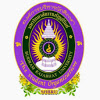 BURIRAM RAJABHAT UNIVERSITY
วิธีจัดทำงบประมาณค่าใช้จ่ายในการบริหาร
โดยพิจารณาในกรณีดังต่อไปนี้
1. นโยบายของกิจการเกี่ยวกับกิจกรรมที่จะกระทำในปีงบประมาณหน้าไม่เปลี่ยนแปลงหรือภาระงานและความรับผิดชอบของหน่วยงานไม่เปลี่ยนแปลง
2. ถ้ากิจการมีการเพิ่มกิจกรรมมากขึ้นจากเดิมหรือเพิ่มแผนก จะต้องมีการประมาณค่าใช้จ่ายสำหรับส่วนที่เพิ่มขึ้น ยกเว้นค่าใช้จ่ายสำหรับค่าใช้จ่ายคงที่บางรายการ อาจเสียร่วมกันกับกิจกรรมเดิมหรือหน่วยงานเดิม
3. ให้มีการลดกิจกรรมหรือยุบแผนกหรือลดหน่วยงานลง
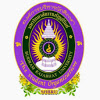 BURIRAM RAJABHAT UNIVERSITY
การควบคุมค่าใช้จ่ายในการขายและบริหาร
การจัดทำงบประมาณค่าใช้จ่ายในการขายและบริหาร
		1. เพื่อกำหนดเป็นแนวทางในการใช้จ่ายของฝ่ายขาย 		2. เพื่อให้การบริหารให้เป็นไปตามงบประมาณ  
		3. เพื่อให้กำไรเป็นไปตามเป้าหมายของกิจการ
สำหรับค่าใช้จ่ายในการขายบางชนิดถ้ามีการจ่ายสูงกว่างบประมาณอาจเป็นผลดีกับกิจการ เช่นค่านายหน้า  ค่าโฆษณา  ค่าใช้จ่ายเหล่านี้อาจก่อให้เกิดรายได้สูงกว่าที่วางแผนไว้
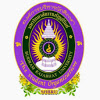 BURIRAM RAJABHAT UNIVERSITY
THE AND
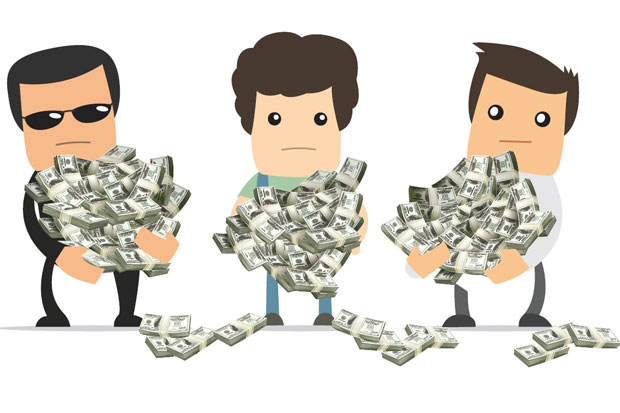